*
Lecture 3
Style
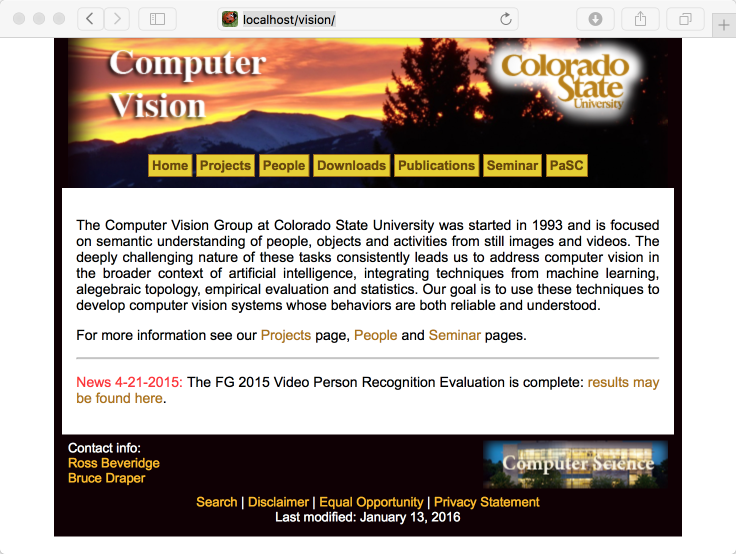 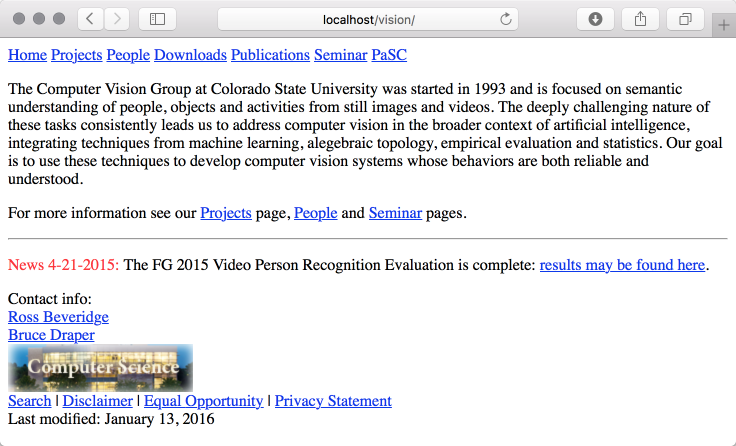 How Powerful is CSS
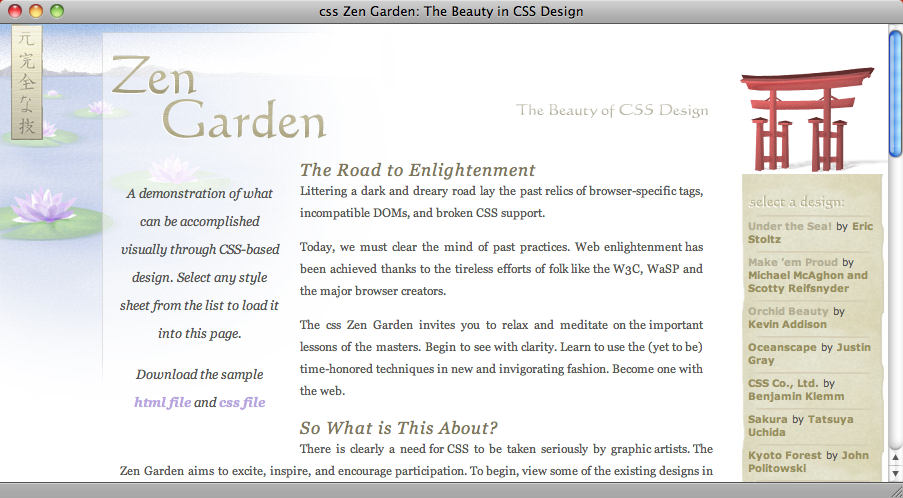 Example: Skyroots
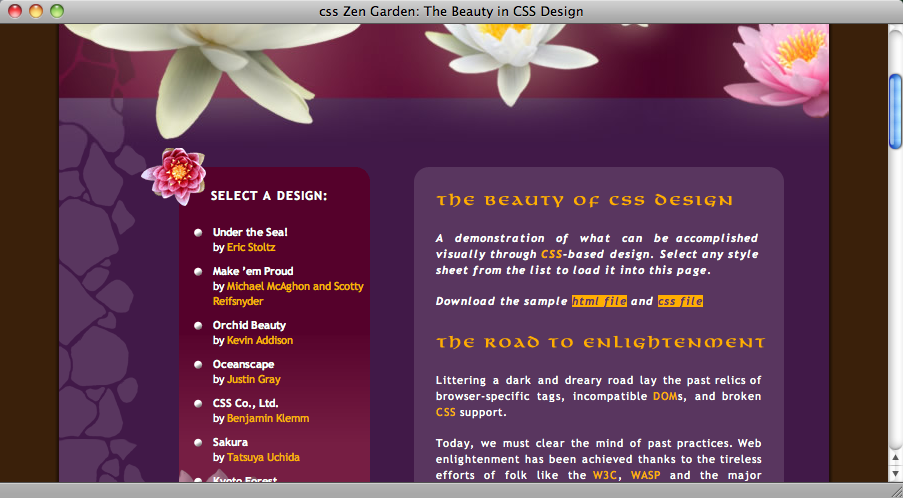 Glimpse into HTML
[Jorma:~/Downloads] ross% grep 'div id' zengarden-sample.html
<div id="container">
	<div id="intro">
		<div id="pageHeader">
		<div id="quickSummary">
		<div id="preamble">
	<div id="supportingText">
		<div id="explanation">
		<div id="participation">
		<div id="benefits">
		<div id="requirements">
		<div id="footer">
	<div id="linkList">
		<div id="linkList2">
			<div id="lselect">
			<div id="larchives">
			<div id="lresources">
<div id="extraDiv1"><span></span>…
Glimpse into CSS
…
/* specific divs */
#container { 
	background: url(zen-bg.jpg) no-repeat top left; 
	padding: 0 175px 0 110px;
	padding-left:175px;
	padding-top:0px;  
	margin: 0; 
	position: relative;
	}

#container{
	padding-left:300px;
}
#intro { 
	min-width: 470px;
	}
…
Why CSS?
Separate content and appearance
Allows us to do some fancy things
Better designs
Animation	
Responsive Websites				
Pretty fonts
Extended Example
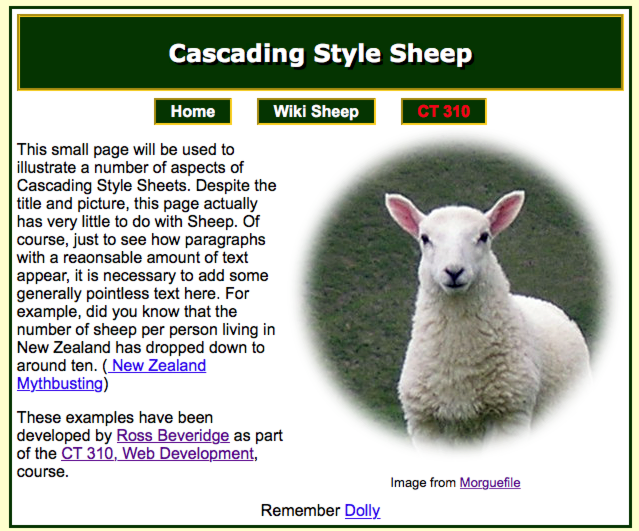 Sheep Without Style
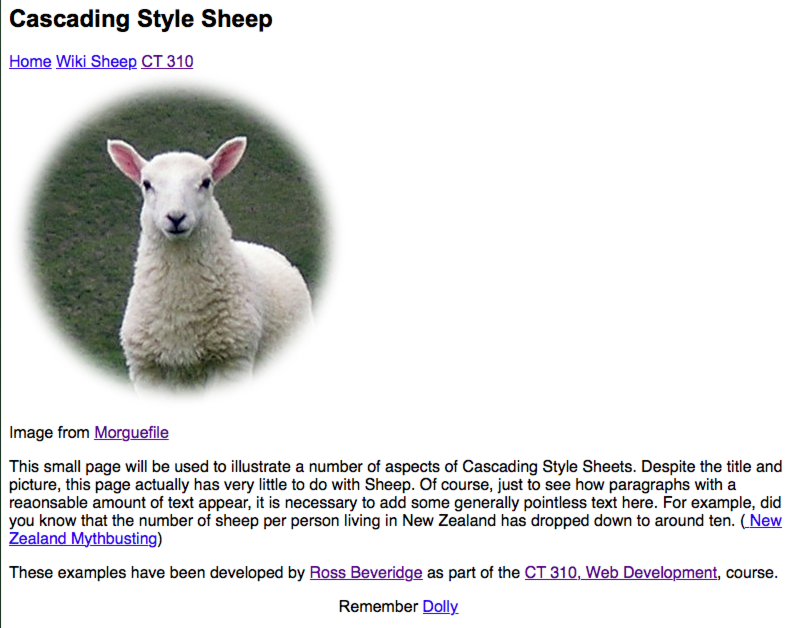 Get Comfortable Inspecting
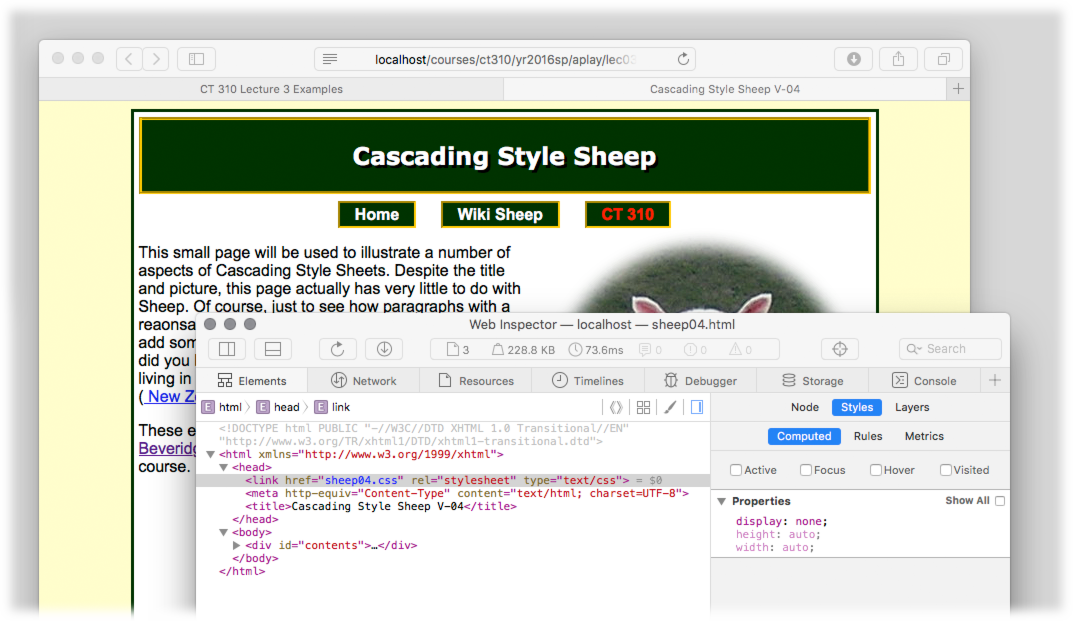 One of three ways to invoke a style, a link in the head of the page.
CSS Basic Syntax
Note that the format of a style is
selector {
	property : value ;
}


Tip: Always use ; even if there is only one element
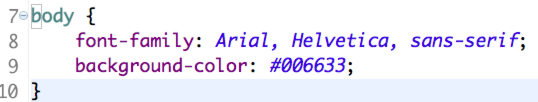 Where can we use CSS…
In between head tag
See previous example
But, style tag can appear anywhere
Inline
<div style=“width=10px;” ></div>
From the Previous Semester’s Course Progress Page …
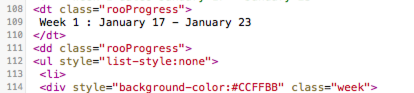 Arguably Best Practice
Style Sheets (i.e. external files)
Can Link
<link rel=“stylesheet” type=“text/css” href=“styles.css” />
Can import
<style>	#import url(‘styles.css’)</style>
2/1/2019
CSU CT 310 Web Development ©Ross Beveridge
Slide 13
Where do styles come from
Browser
All browsers have built in styles
J Tip: Use something to reset styles
User
User’s can define default styles
Usually found in preferences
Web Page
Selectors
Type
body{ 
	font-family:Verdona;
	font-size:12px; 
}
IDs
<div id="example"></div>

#example{} or div#example{}
2/1/2019
CSU CT 310 Web Development ©Ross Beveridge
Slide 15
Selectors: Classes
Example:
<div class=“example”></div>

.example{}

Elements can have multiple classes
<div 
class=“example round-border”></div>
2/1/2019
CSU CT 310 Web Development ©Ross Beveridge
Slide 16
Selectors
Attribute
	[type=“submit”]{}

Universal
*{}
#example * {}
2/1/2019
CSU CT 310 Web Development ©Ross Beveridge
Slide 17
Selector Order
Referencing by ID or attribute
Referencing by class
Referencing by type
Precedence
CSU CT 310 Web Development ©Ross Beveridge
2/1/2019
Slide 18
Last slide before examples
Using Multiple Selectors for Specificity
div.my-div-class a {
	font-color : white;
}
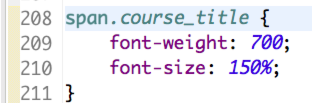 Not as complete an example as above, but you may start to see pattern.
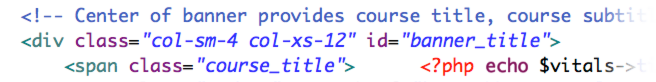 Enough PowerPointonto to the sheep
On Wednesday, we will largely leave PowerPoint and work our way through the four stages of the Cascading Style Sheep.
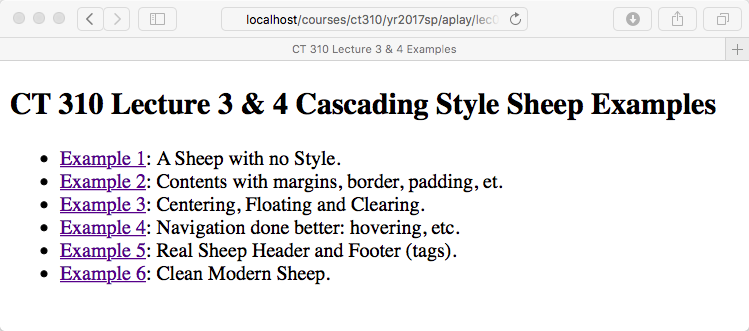 For now, let’s explore some CSS
CSU CT 310 Web Development ©Ross Beveridge
2/4/2019
Slide 21